انرژی را بهتر مصرف كنيم
انرژى را بهتر مصرف كنيم
در درس گذشته پی برديد که سوخت های فسيلی مهم ترين منابـع مصرف انـرژی در دنيای امروز هستند. بـه اين منابـع « غيرقابل تجديد » می گويند، يعنی با استخراج تمام می شوند. سوخت های فسيلی در اعماق زمين وجود دارند و ميليو ن ها سال طول می کشد تا تشکيل شوند. به همين دليل امروزه همه ی کشو رها تلاش می کنند تا   انرژی های نو را جايگزين سوخت های فسيلی کنند.
انرژی هاى نو (قابل تجديد)
انرژی های نو آن دسته از منابع انرژی هستند که تمام نمی شوند و همواره می توان از آ نها استفاده کرد؛ مانند:

   انرژی خورشيد                                               انرژی آب 



   انرژی باد
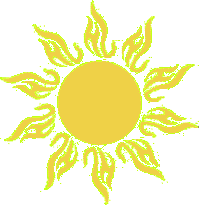 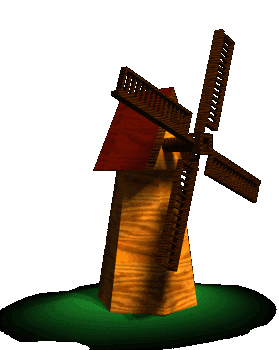 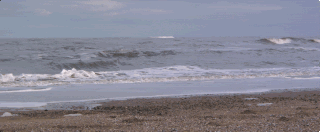 انرژ ی های نو برخلاف سوخت های فسيلی محيط زيست را آلوده نمی کنند. امّا حمل و نقل نفت و گاز موجب آلودگی محيط می شود و سوزاندن آ ن ها نيز هوا را آلوده می کند.
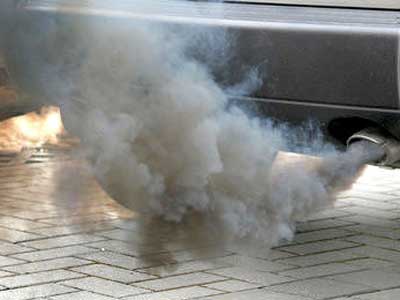 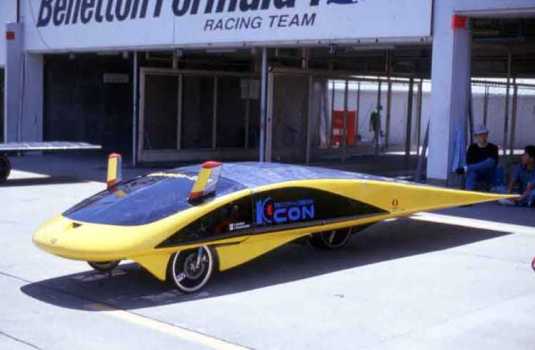 استفاده از انرژی های نو در ايران
متخصّصان کشور ما تلاش می کنند تا با مطالعه و تحقيق و ساختن دستگاه ها و ابزا رها، از انرژی های نو هرچه بيشتراستفاده کنند. به همين دليل، تاکنون در بعضی مناطق کشورطرح هايی اجرا شده است.
نيروگاه خورشيدى  شيراز
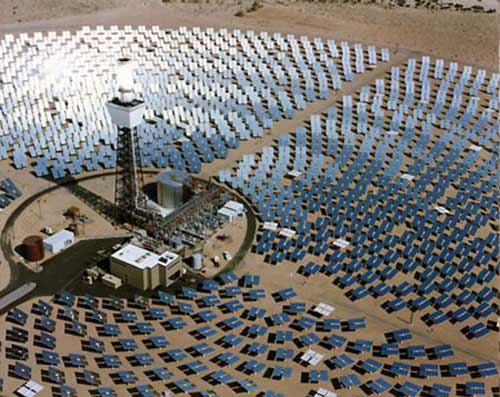 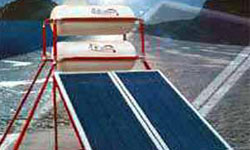 صفحاتی که انرژی خورشيدی را جمع و متمرکز می کنند
کشور ما از آفتاب خوبی برخوردار است. از انرژی خورشيدی می توان برای گرم کردن هوا يا آب استفاده کرد و يا از آن انرژی الکتريکی به دست آورد.
آيا شما نيز دوست داريد در پشت بام خانه تان آبگرمکن
خورشيدی داشته باشيد؟ چرا؟
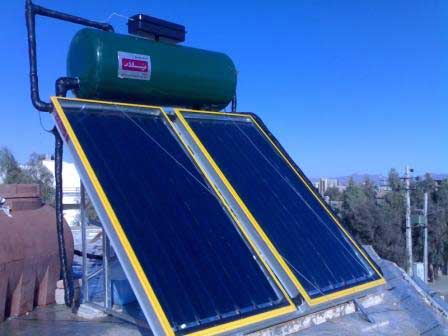 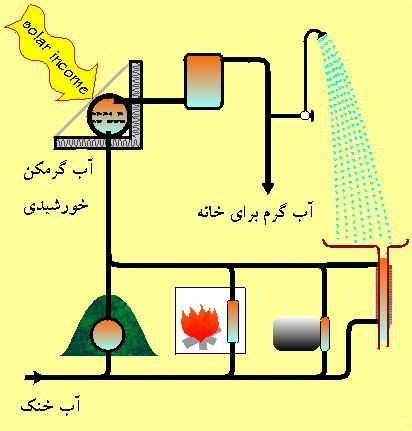 از انرژی باد می توان در جاهايی که در بيش تر اوقات سال باد می وزد، به خوبی استفاده کرد. انرژی باد توربين ها را به حرکت درمی آورد و انرژی الکتريکی توليد می کند.
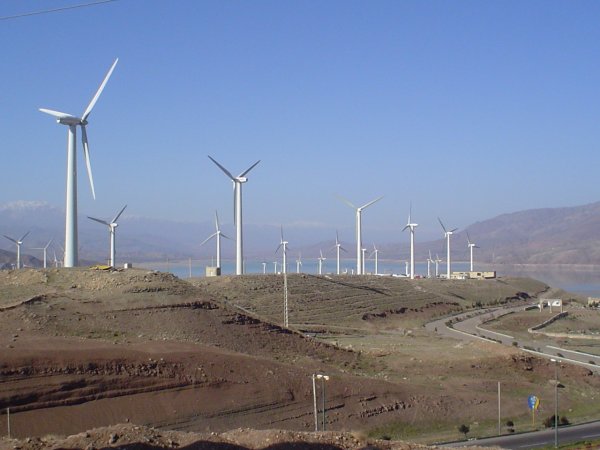 نیرو گاه بادی منجیل
انرژی هسته ای (اتمی)
انرژی هسته ای از شکافتن هسته ی اتم های بعضی عناصر مثل اورانيوم پديد می آيد. سنگ اورانيوم در طبيعت وجود دارد. برای مثال در کشور ما استان يزد دارای معادن اورانيوم است.
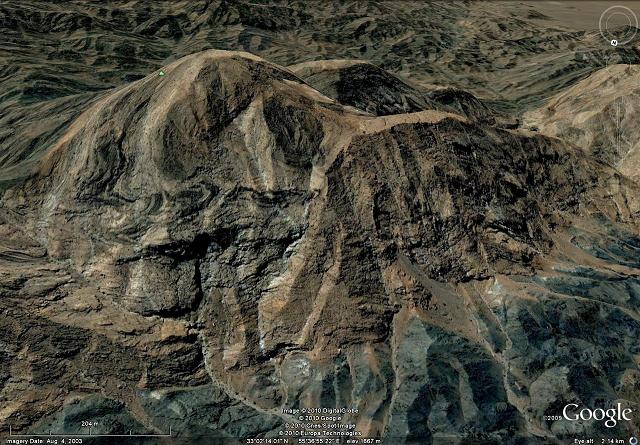 سنگ آهن غنی از اورانیوم
انرژی هسته ای قابل تجديد نيست چون روزی معادن آن تمام می شود، امّا يک فرق مهم با ساير انرژی ها دارد و آن اين است که انرژی بسيار زيادی توليد می کند. برای مثال يک کيلوگرم اورانيوم معادل سوختن ۱۲۰۰۰ بشکه نفت انرژی توليد  می کند. در ايران، نيروگاه اتمی در بوشهر ساخته شده است و متخصّصان و دانشمندان ايرانی در حال راه اندازی اين نيروگاه برای توليد برق هستند.
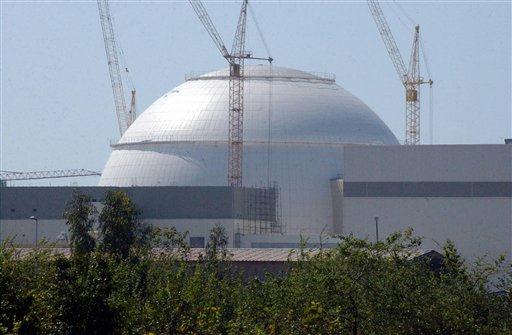 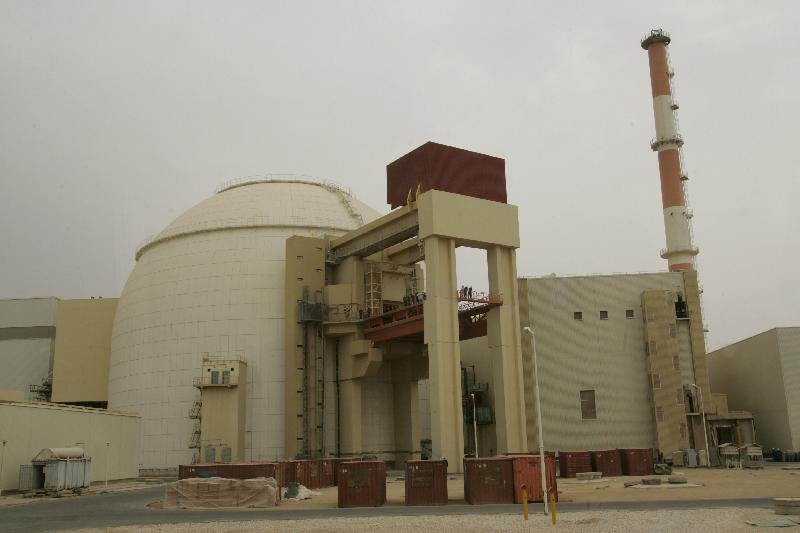 نيروگاه اتمی بوشهر
پايان
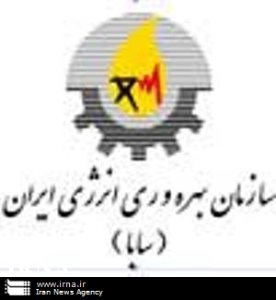 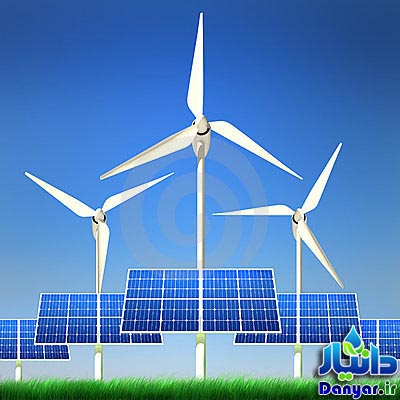 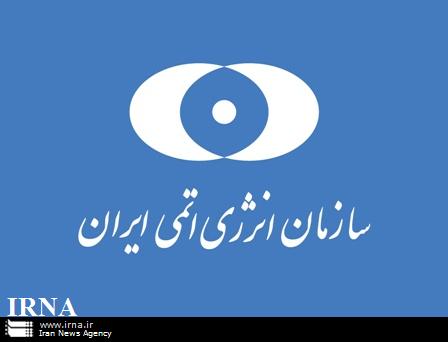